Cisco Knowledge Network
Cisco Infinite Video Platform at CES 2017
Adam Davies, Yoav Schreiber
January 31, 2017
Video Trends @ CES 2017
Convergence
Screen technology
Voice Control
Automotive
VR/AR
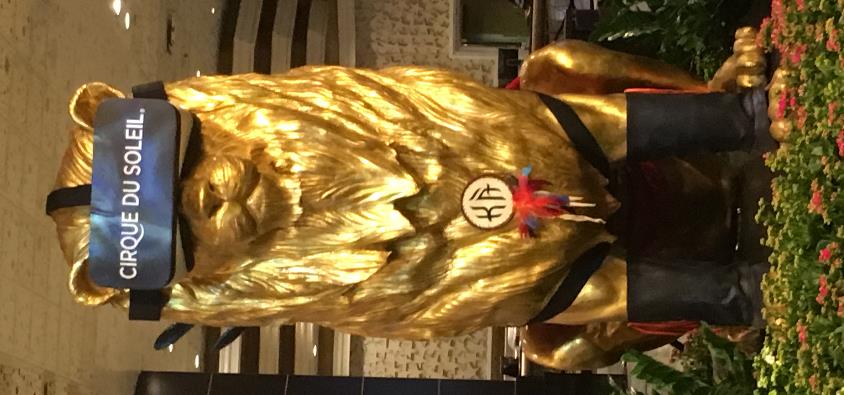 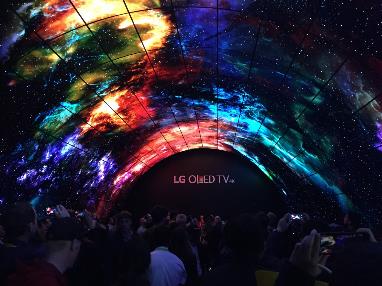 Video Industry Impact
Consumers will demand great image quality
Expectation that everything will be connected – intelligently
Content discovery is now defined by metadata, and may not be visual
Anywhere that Can have a screen Will have a screen
Security is not negotiable
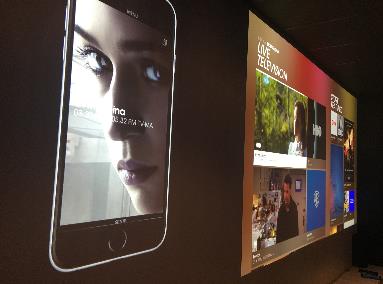 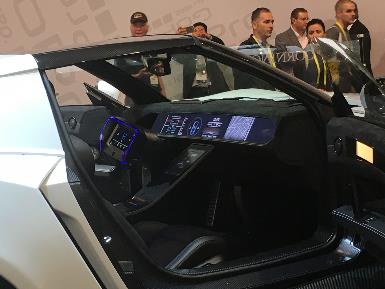 Video Consumption Shifting to IP and Mobile
Millennials consume 2x more mobile video than 25-39 year olds
Millennials view 70% of TV online
Video will drive 82% of IP traffic by 2020
Mobile video traffic will increase 11x by 2020
Source: Cisco VNI, Nielsen, Deloitte
Money is in Premium Content, Live TV
$400 Billion Global Pay-TV Market
Pay-TV Provider Advantages
Premium Linear/Live Content
Dominant Business Model
Reliable Video Quality
Low Distribution Cost
Robust Security
$180
$220
BILLION
BILLION
Source: IHS, MAGNA
[Speaker Notes: http://www.campaignbrief.com/2016/06/magnas-latest-update-forecasts.html
IHS

70% of viewing is traditional TV; 30% is digital (Nielsen, others…)]
Customer Loyalty Highest in OTT
OTT Provider Advantages
Net Promoter Score (2015)
100
On Demand/Long-tail Content
New Business Models
Personalized Experiences
Reach All Devices
Rapidly Launch Services
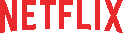 +50
More promoters than detractors
US Cable and Telco
0
More detractors than promoters
-50
-100
Source: Satmetrix US Consumer Net Promoter study
[Speaker Notes: http://blog.satmetrix.com/2015-consumer-nps-benchmarks-study-part-iii-entertainment-telecom]
Reinvent TV: Exceed Broadcast and OTT
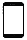 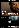 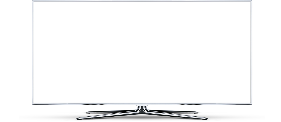 Video quality everywhere
Personalize linear content
Win new segments
New features across your base
Confidently innovate with data
Secure new business models
Reduce cost to reach all devices
Simplify operations across legacy and new
Flexibly scale infrastructure
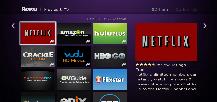 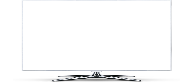 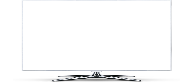 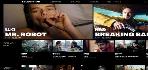 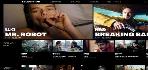 ACCELERATE GROWTH
Personalized Experiences
Premium Live/Linear Content
Rapidly Launch Services
Reliable Video Quality
On Demand/Long-tail Content
Reach All Devices
Robust Security
Dominant Business Model
Low Distribution Cost
Real-time Insight
INCREASE SPEED
IMPROVE EFFICIENCY
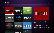 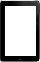 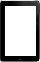 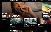 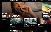 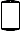 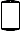 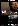 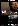 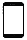 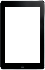 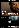 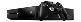 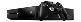 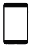 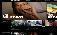 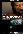 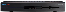 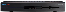 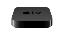 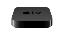 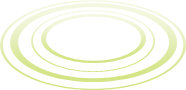 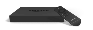 Paving the Path to Reinvent TV
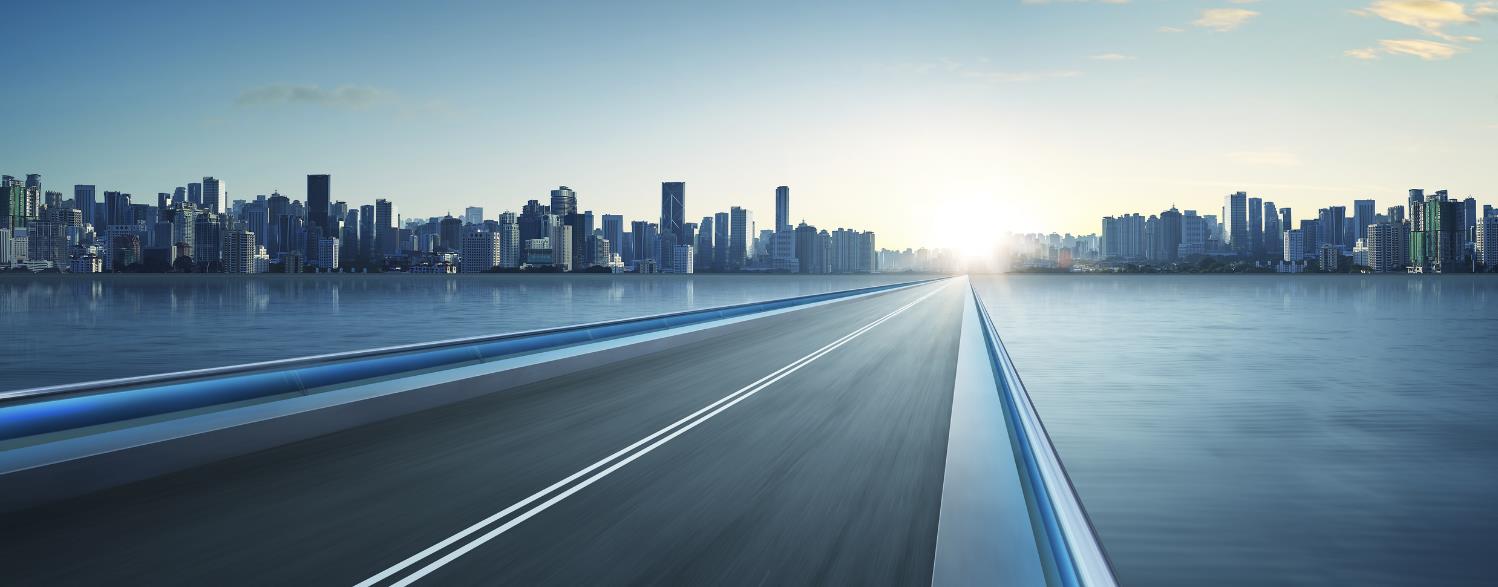 Rapidly launch across devices
Keep advantage of premium content
Deliver broadcast quality video over IP
Content First
IP First
Device First
[Speaker Notes: Differentiate with premium content experiences: enhancements with IP, data, personalization
Video quality everywhere without compromise: 
All devices are first class citizens: launch new experiences on legacy; extend legacy models to IP]
Cisco Infinite Video Platform
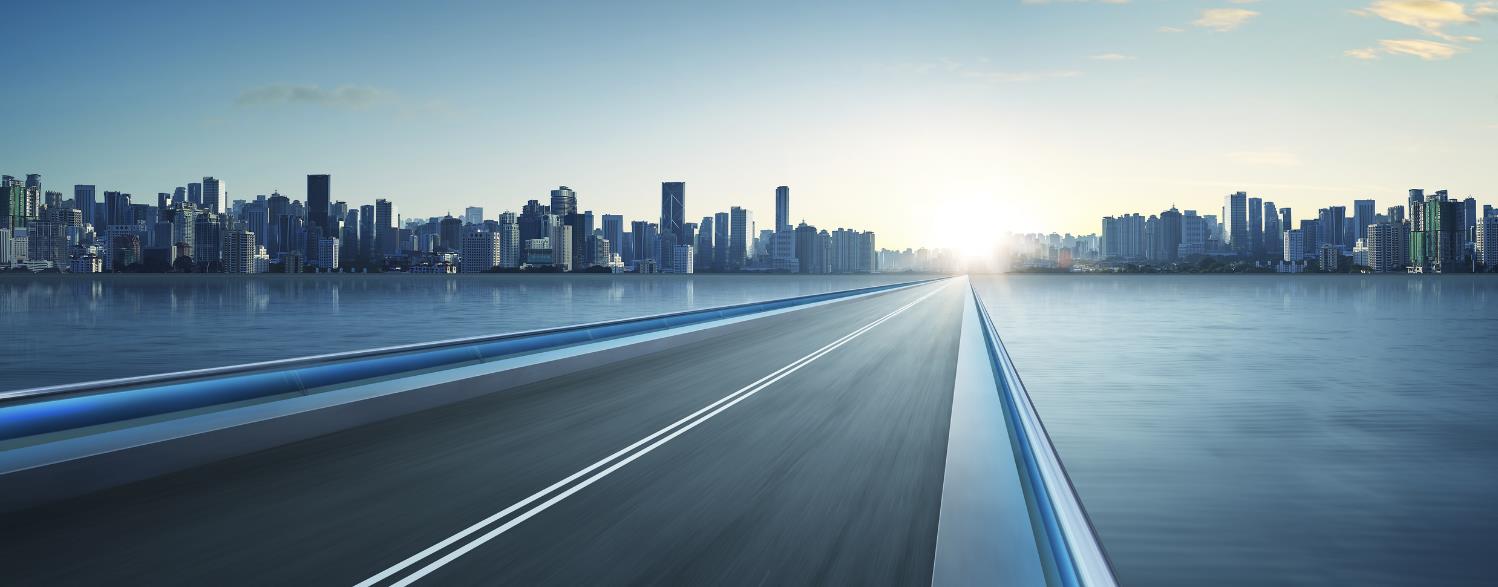 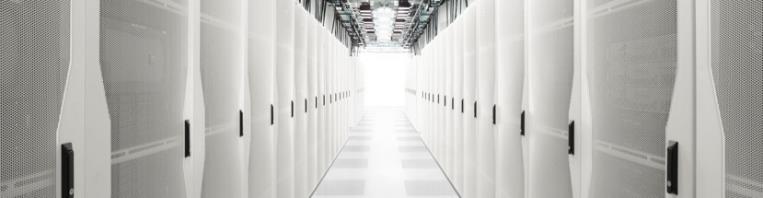 Video Provider
Cisco Infinite Video Platform
Infrastructure Operations
Service Operations
Business Operations
Content Discovery
Linear Video
On-demand Video
Cloud DVR
Metadata Services
Business Services
Processing Services
Security Services
Analytics
Consumer Applications
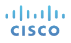 Infinite Video Platform Differentiation
One Platform for All Devices
Best Video Experience
World-Class Scale
Uncompromising Security
Publish any experience to any device
Deliver across legacy and new
Best ABR video quality with intelligence across network, encoding, and clients
Differentiate your brand with UX flexibility
Built to scale for the largest video SPs globally
80+ deployments, 60+ customers, 30+ trials, 20+ partners 
Global community of customers contributing to our roadmap
World’s leader in video security and cyber security
Protect video content, applications and infrastructure from all threats
Best of breed and architectural approach
Infinite Video Platform at CES
New at CES 2017
Migration
One Platform for all Devices
Quality of Experience
Best Video Experience
Service Creation
World-Class Scale
Advanced Watermarking
Uncompromising Security
One Platform for All DevicesMigration from Deployed Infrastructure to Next Gen Experiences
Advanced experiences to existing devices
IP Networking efficiencies and cost advantages
Preserve CapEx investment in infrastructure and STBs
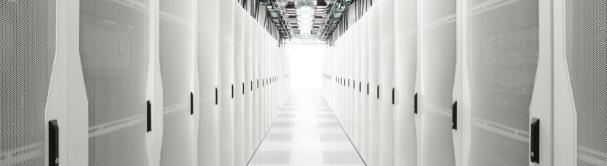 Video Provider
Cisco Infinite Video Platform
Cable & Telco
Infrastructure Operations
Service Operations
Business Operations
Satellite
Personalized and interactive experiences on existing STBs
Cloud-first design and service velocity to existing STBs
Hard-coded client software stack on existing STBs
Broadcast-centric experiences on deployed STBs
ABR to MPEG transport stream conversion
Deployed STBs only receive broadcast streams
Content Discovery
Linear Video
On-demand Video
Cloud DVR
Metadata Services
Business Services
Processing Services
Security Services
Analytics
Consumer Applications
[Speaker Notes: This slide is a build…

Advanced experiences to legacy: Virtual channels to enrich existing guide/UI experience by inserting new experiences; Virtual guide replacements of existing guides; DTH gateway to bridge DTH and IP worlds.]
One Platform for All DevicesMigration from Deployed Infrastructure to Next Gen Experiences
Advanced experiences to existing devices
IP Networking efficiencies and cost advantages
Preserve CapEx investment in infrastructure and STBs
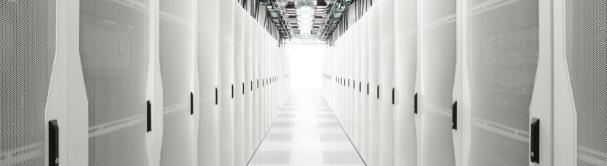 Video Provider
Cisco Infinite Video Platform
Cable & Telco
Infrastructure Operations
Service Operations
Business Operations
Satellite
Personalized and interactive experiences on existing STBs
Cloud-first design and service velocity to existing STBs
ABR to MPEG transport stream conversion
Content Discovery
Linear Video
On-demand Video
Cloud DVR
Metadata Services
Business Services
Processing Services
Security Services
Content First
Device First
IP First
Analytics
Consumer Applications
[Speaker Notes: This slide is a build…

Advanced experiences to legacy: Virtual channels to enrich existing guide/UI experience by inserting new experiences; Virtual guide replacements of existing guides; DTH gateway to bridge DTH and IP worlds.]
Personalized Kids Profile
Support multiple profiles, customized to user
Kids profile – simplified UX
Flat hierarchy, no difference between linear and on demand
Fits ages 3-6, decisions based on images only
Content is age appropriate with parental control
Designed with our customers
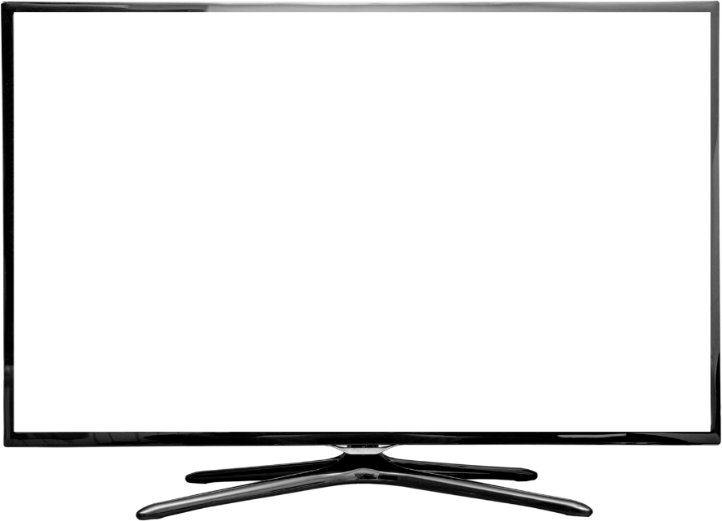 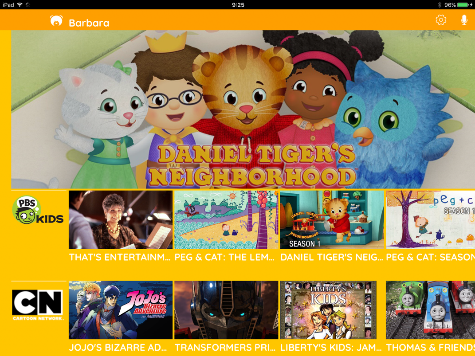 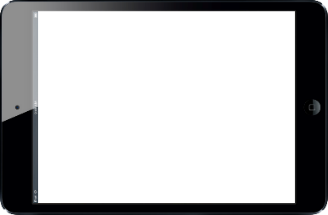 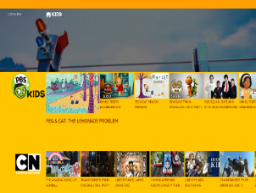 [Speaker Notes: The Infinite Video Application supports multiple profiles that can be customized per user. 
For kids, for example, we came up with a simplified User Experience where all the content is easily accessible:
Flat hierarchy
Content is filtered to only show relevant shows
No differentiation between linear and on demand content.

We have worked with the following assumptions:
Age between 3 and 6 years old
Don’t know how to read Decision based on images only
Not comfortable with complex information architecture & back navigation
Parental control / filtered content. Content is age appropriate
The Kids UX was designed with our customers to incorporate to their understanding of this sector]
Win New Business Segments
UX applications that match requirements 
Interface, content, and associated features
Millennials UX application 
Between 12 and 20+ years olds
Tailored for OTT viewing consumption 
Binge watching, Multi screens, multi subscriptions, (Youtube, Netflix, ...)
On Demand Viewing Experience – Little appetite for Live TV
High influence from the community & social environment
Could be packaged with a mobile or data service
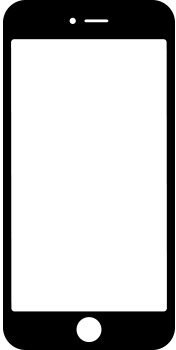 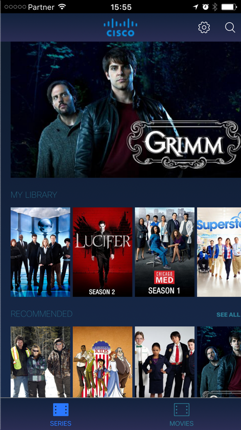 [Speaker Notes: Infinite Video Platform helps you to attract new business segments with UX applications that match their requirements from the perspective of interface, content, and associated features.
In partnership with one of our customers (YES), we have configured a separate UX application that is tailored for OTT viewing consumption and could be packaged with a mobile or data service. This offering includes a narrow scope of content (skinny bundles).It can either be integrated as part of the main offering or marketed as separate offering.
This type of offering is perfect for attracting Millennials and for establishing brand recognition with your service, particularly with respect to:
Between 12 and 20+ years olds
Video services high consumption binge watching
Multi screens, multi subscriptions, (Youtube, Netflix, ...)
Love series
On Demand Viewing Experience – Little appetite for Live TV viewing.  Reality TV and Sports are main driver for Live.
High influence from the community & social environment

The experience is centered around Movies and TV shows. 
The user will see their current shows and content they possess.
Content recommended by their friends and our recommendation engine will also be focused in our categories. 
On the STB they will also get direct access to their preferred OTT Apps like Netflix, Youtube…]
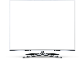 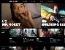 Best Video ExperienceSmart Streaming: Video QoE at Scale
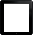 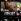 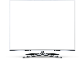 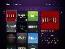 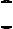 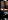 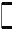 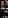 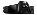 Differentiated Video QoE
Keep Subs with QoS
Optimize Network Cost
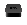 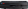 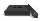 Smart ABR: quality aware ABR bit rate decisions
QoE optimizations
ABR QoE: reduce latency for multicast ABR streaming
Video quality for every ABR segment
Network resource utilization:CDN, access networks
Video QoE delivered:  Quality, failures, stalls, ramp-ups
Encoders
Perceptual Video Quality Assessment
Networks 
Multicast ABR Streaming
Clients 
ABR Video Experience
IP First
Device First
Content First
[Speaker Notes: Cisco Smart Streaming:
End to end capabilities/control: Only IVP has the breadth of offering: encoder, network, client that lets you control video QoE e2e
Analytics/visibility – big data: Only IVP offers extensive analytics across these components to monitor the video stream quality e2e
Offer capabilities to improve VQ: Only IVP includes a range of technologies like LL Multicast ABR, converged IP Core, client instrumentation, etc to truly deliver
The highest quality, low cost, best security streaming over IP.
 
We call this Cisco Smart Streaming and this will enable IP video to exceed broadcast and OTT, helping SPs who focus on content, IP and devices first win in this market.]
Traditional ABR: Inconsistent Video QoE
Standard ABR clients, request segments by adapting to current bandwidth estimates
Outcome:
Wasted bandwidth: delivering ABR profiles that don’t necessarily improve video QoE
Poor video QoE consistency: low-quality ramp-up
Available Bandwidth
ABR Segment Selection
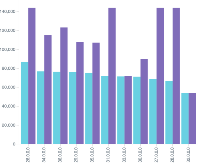 Smart ABR: Better Video QoE
Influence client ABR segment selection to improve quality of video for delivered bit rate
Use perceived video quality in addition to raw bit rate
Improve video QoE for all ABR clients with available network bandwidth
Outcomes:
Improve video quality fulfillment: deliver better picture quality
Increase video QoE consistency: Eliminate low-quality ramp-up, failures, stalls
Available Bandwidth
ABR Segment Selection
Perceived Video Quality
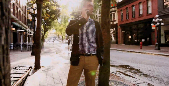 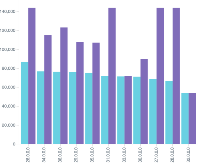 SVQ = 8.70
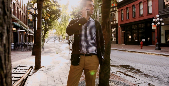 SVQ = 7.80
ABR QoE: Reduce Multicast ABR latency
Accelerate delivery and playback of ABR segments to reduce latency with broadcast
Differentiate with better QoE for ABR delivery
Examples:
Low latency with broadcast
Rapid channel change
HTTP Chunked Encoding
Multicast ABR
Client Playback
Start playing segment before receiving all packaged chunks
Request last ABR segment for playback
Deliver segment before packaging completed
Optimize network bandwidth utilization with Multicast ABR streaming
IP First
Device First
Content First
World-Class ScaleConverged IP Video Core
Existing Investments Limit the Advantages of IP
Encode
Transcode
Video infrastructure duplicated across ABR and legacy

Limited visibility across silos to ensure video quality
ABR networks scale inefficiently

Existing access networks can’t flexibly scale
Deployed STBs can’t receive ABR

Device-based business models don’t extend to IP
Cable & Telco
Legacy STB
Satellite
Stat Mux
Package
Legacy Access Network
IP/ABR Access Network
Multicast Network
Unicast CDN
Scramble
Encrypt
ABR Client
Mobile
World-Class ScaleConverged IP Video Core—Innovations
End-to-End Visibility
Cost-Efficiently Scale
Evolution to IP
Legacy STB
Converged Service Provider
ABR conversion to MPEG

Advanced watermarking

Mobile policy integration
Cloud native software architecture for video

End-to-end video quality awareness
Resilient multicast ABR distribution

Dynamically scalable access network VNFs
ABR Client
Access Networks
Unicast CDN
General Purpose Cloud Compute
ABR Transcode
ABR 2 TS
Multicast ABR
ABR Package
Stat Mux
Scramble
ABR Encrypt
Virtual CMTS
Virtual EPC
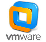 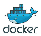 Content First
Device First
IP First
World-Class ScaleConverged Mobile Video
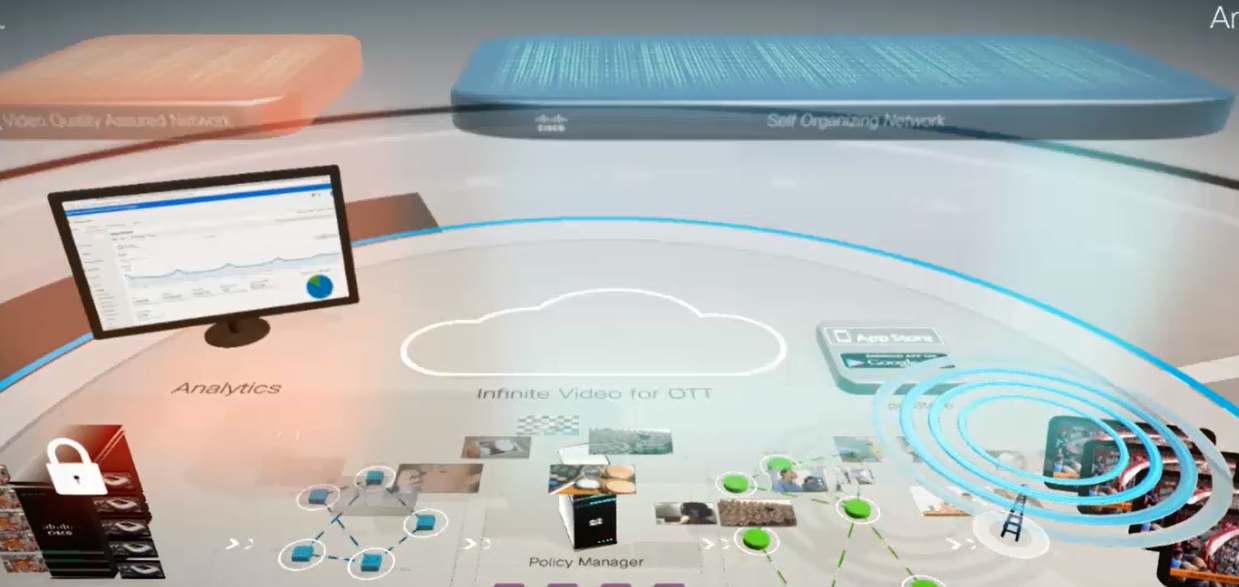 Fast
Application
Creation & Deployment
Quality Assured Network
Customer
Insight
Content Preparation
Integrated Policy Management
Proactive Network Management
World-Class ScaleReinvent Service Creation
Deploy the Service
Identify Opportunity
Create Experience
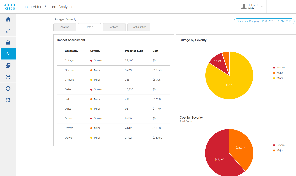 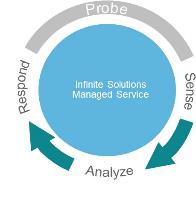 Data driven and personalized
Content preference
Target audience
Premium and on demand
Modular functionality aaS
UI, streams, third party
Quality, speed, proved
Cloud design
DevOps, A/B testing
IP First
Device First
Content First
Infinite Video Platform Labs Program
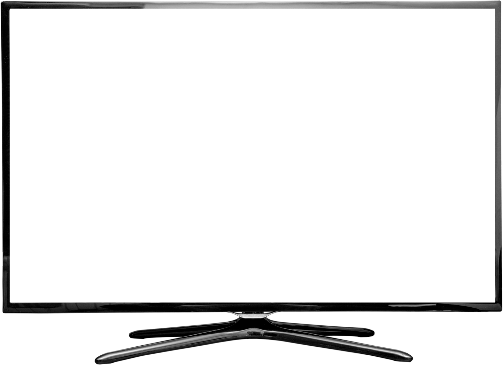 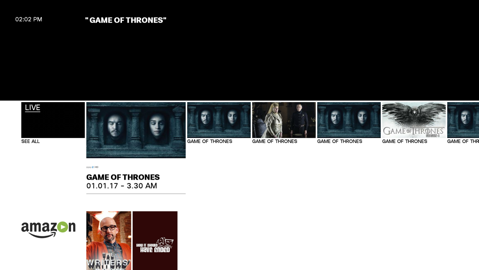 Agile development approach
Enable our customers to participate in defining the future of video
Showcased one of the first participating service providers: Yes
YesBOT 
Enables subscribers to chat in natural language 
Personal viewing recommendations based on interest
Tightly integrated with the big screen experience
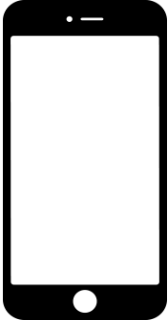 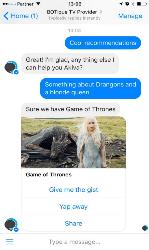 [Speaker Notes: Cisco is launching the Infinite Video Platform (IVP) Labs enabling all IVP customers worldwide to define together the future of the consumer video experience. 
IVP Labs allows participating customers to test new features with users before making them generally available. Customers and end users can provide crucial feedback to make these features, and the IVP roadmap, more relevant. 
IVP Labs leverages IVP’s agile development approach, built in A-B testing capabilities, developers’ toolkit and modular micro-service–based architecture that enable fast, incremental delivery of value to its customers
Cisco created a community where our customers can directly contribute to shape the IVP roadmap, and help define the future of video.
IVP Labs demonstrates Cisco’s commitment to a common code base that continuously expands capabilities while improving quality based on continuous feedback from users.

YES, Israel's leading provider of multichannel television via satellite, is one of the first operators to take advantage of IVP Labs.
Yes developed with a third party (BOTique), a BOT system, enabling subscribers to chat in natural language via their Facebook account, get personal viewing recommendations based on their interest.  
Cisco leveraged the IVP developer’s toolkit to integrate “YES BOT”, providing complimentary big screen experience via the IVP UX to the recommendations received during the chat.]
Uncompromising Security for Video
Video Content & Revenue Security
VideoGuard™ Everywhere
Best-of-breed products and services
Holistic architectural approach
Industry leading security intelligence
Security Services
Advisory | Implementation | Managed | Operational
Comprehensive
Anti-piracy Solutions
Video Service Protection
Combined video security and cybersecurity capabilities
Unified threat visibility and intelligence
Integrated
Streaming Piracy Prevention
Conditional Access
Multi-DRM
Security Policy
Security Intelligence & Visibility
Security Analytics
Infrastructure Security
Ecosystem support for partners across broadcast, media and service provider
Easy integration with open APIs 
Open standards and open source
Open
Next Gen Firewall
DDoS Protection
Next Gen Intrusion Prevention
Email Security
Cloud-based operations
Unified solution for any network / screen
Full life cycle services support from advisory to operations
Policy and Access
Web Security
Simple
Advanced Malware
Network Behavior Analysis
Uncompromising SecurityAdvanced Watermarking Solution
Locate
Identify
Verify
Eliminate
Identify piracy sources with advancedwatermarking techniques
Locate illegal streams automatically and/orwith OpSec
Eliminate the piracy by deactivating subscriber access to content
Verify pirates’ IDs by sending unique commands tosuspicious sources
Advanced Watermarking SolutionReal-Time Online Piracy Elimination
Fast
Very short injection and detection times
ImperceptibleCovert watermark; does not disrupt viewer experience
RobustHard for pirates to remove; multiple techniques available
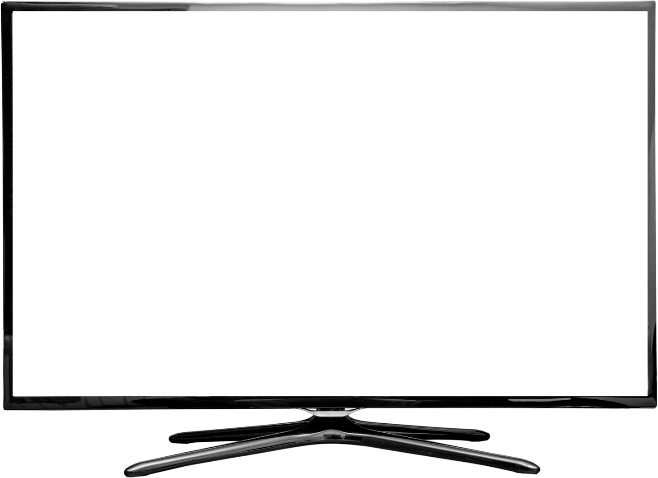 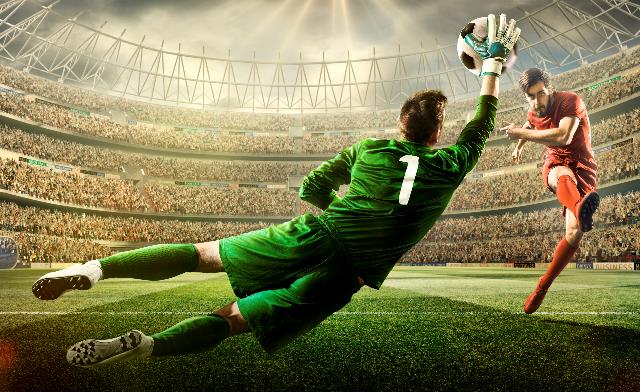 Infinite Video Platform in Action
80+ deployments with 60+ customers 
30+ active customer trials 
40+ consumer devices supported, and growing
20+ partners on the Platform
Deployed across Cable/Telco/OTT/DTH Operators, Broadcasters
Across end-to-end platforms, Security, Video Processing & Distribution
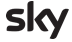 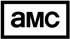 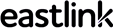 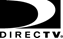 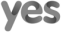 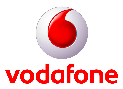 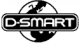 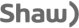 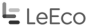 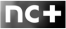 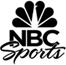 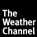 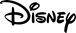 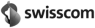 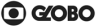 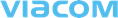 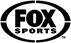 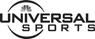 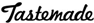 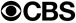 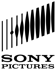 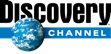 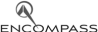 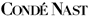 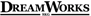 28
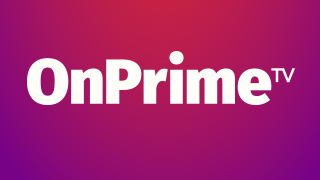 OnPrime TV
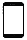 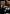 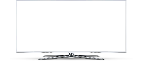 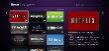 Device Roadmap
Cloud Platform
Content Partnerships
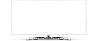 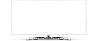 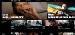 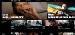 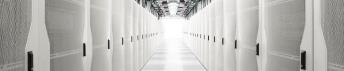 Video Provider
Cisco Infinite Video Platform
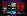 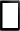 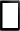 Content Service
Reach niche demographic segments
Rapid Device Onboarding
Apple TV launch
Android, Amazon, Roku
Infinite Video Platform
Feature roadmap with DevOps
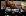 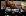 Infrastructure Operations
Service Operations
Business Operations
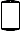 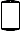 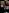 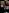 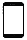 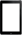 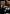 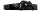 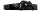 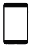 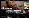 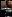 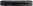 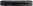 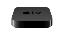 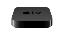 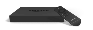 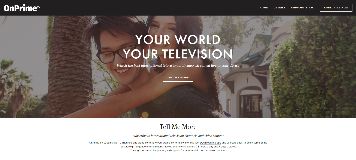 Content Discovery
Linear Video
On-demand Video
Cloud DVR
Metadata Services
Business Services
Processing Services
Security Services
Analytics
Consumer Applications
IP First
Device First
Content First
Want to know more?
http://www.cisco.com/go/infinitevideo
Visit us at Mobile World Congress
http://blogs.cisco.com/sp
@CiscoSPVideo
addavies@cisco.com, yschreib@cisco.com
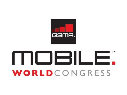 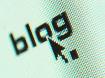 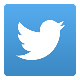 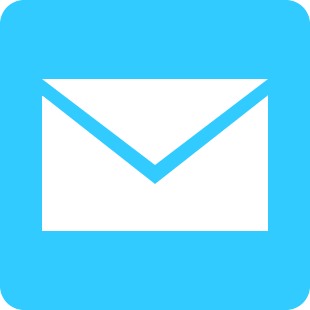